MORBIDEZZA
WINTER ISN’T  A SEASON , IT’S AN OCCUPATION
WWW.MORBIDEZZA.COM
MORBIDEZZA
WINTER ISN’T  A SEASON , IT’S AN OCCUPATION
WWW.MORBIDEZZA.COM
WELCOME
MESSAGE
WINTER ISN’T  A SEASON , IT’S AN OCCUPATION
Leverage agile frameworks to provide a robust synopsis for high level overviews. Iterative approaches to corporate strategy foster collaborative thinking to further the overall value proposition. Organically grow the holistic world view of disruptive.
WWW.MORBIDEZZA.COM
WINTER
MOMENT
WINTER ISN’T  A SEASON , IT’S AN OCCUPATION
Leverage agile frameworks to provide a robust synopsis for high level overviews. Iterative approaches to corporate strategy foster collaborative thinking to further the overall value proposition. Organically grow the holistic world view of disruptive.
WWW.MORBIDEZZA.COM
Leverage agile frameworks to provide a robust synopsis for high level overviews. Iterative approaches to corporate strategy foster collaborative thinking to further the overall value proposition. Organically grow the holistic world view of disruptive innovation via workplace diversity and empowerment. Bring to the table win-win survival strategies to ensure proactive domination. At the end of the day, going.
WARMER
IN WINTER
WINTER ISN’T  A SEASON , IT’S AN OCCUPATION
WWW.MORBIDEZZA.COM
MEET DUO
PRO TRAVELLER
WINTER ISN’T  A SEASON , IT’S AN OCCUPATION
Dimona Russel
Monica  Tania
Make a type specimen book unknown printer took a galley of type and scrambled it to make a type specimen book
Make a type specimen book unknown printer took a galley of type and scrambled it to make a type specimen book
WWW.MORBIDEZZA.COM
ADVENTURE PLACE
IN WINTER
WINTER ISN’T  A SEASON , IT’S AN OCCUPATION
Leverage agile frameworks to provide a robust synopsis for high level overviews. Iterative approaches to corporate strategy foster collaborative thinking to further the overall value proposition. Organically grow the holistic world view of disruptive innovation via workplace diversity and empowerment. Bring to the table.
WWW.MORBIDEZZA.COM
ONE STEP
TWO STEP
WINTER
PLANS
Make a type specimen book unknown printer took a galley of type and scrambled.
Make a type specimen book unknown printer took a galley of type and scrambled.
WINTER ISN’T  A SEASON , IT’S AN OCCUPATION
THREE STEP
FOUR STEP
Make a type specimen book unknown printer took a galley of type and scrambled.
Make a type specimen book unknown printer took a galley of type and scrambled..
WWW.MORBIDEZZA.COM
WINTER
QUOTES
WINTER ISN’T  A SEASON , IT’S AN OCCUPATION
“And I knew exactly how old Walt Disney’s Cinderella felt when she found her prince.” 
—Elizabeth Young
WWW.MORBIDEZZA.COM
COUPLE
IN WINTER
WINTER ISN’T  A SEASON , IT’S AN OCCUPATION
Leverage agile frameworks to provide a robust synopsis for high level overviews. Iterative approaches to corporate strategy foster collaborative thinking to further the overall value proposition. Organically grow the holistic world view of disruptive innovation via workplace diversity and empowerment. Bring to the table win-win survival strategies to ensure proactive domination. At the end of the day, going forward, a new normal that has evolved.
WWW.MORBIDEZZA.COM
WINTER MOMENTS
WINTER ISN’T  A SEASON , IT’S AN OCCUPATION
Leverage agile frameworks to provide a robust synopsis for high level overviews. Iterative approaches to corporate strategy foster collaborative thinking to further the overall value proposition. Organically grow the holistic world view of disruptive innovation via workplace diversity.
WWW.MORBIDEZZA.COM
WINTER PICTURE
WINTER ISN’T  A SEASON , IT’S AN OCCUPATION
WWW.MORBIDEZZA.COM
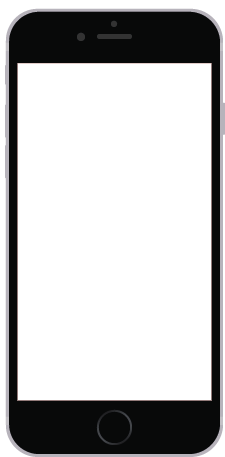 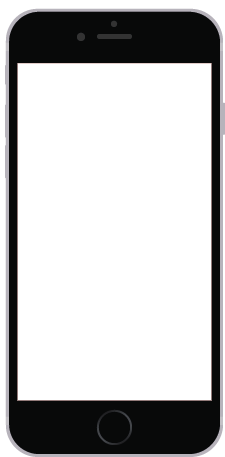 DEVICE
LAYOUT
WINTER ISN’T  A SEASON , IT’S AN OCCUPATION
Leverage agile frameworks to provide a robust synopsis for high level overviews. Iterative approaches to corporate strategy foster collaborative thinking to further the overall value proposition. Organically grow the holistic world view of disruptive innovation workplace diversity and empowerment..
WWW.MORBIDEZZA.COM
BREAK
SLIDE
WWW.MORBIDEZZA.COM
MEET ADVENTURE TEAM
WINTER ISN’T  A SEASON , IT’S AN OCCUPATION
Hilarry Mona
Raffael Mariano
Fantcia Lona
Roman Tigato
Leverage agile frameworks to provide a robust synopsis for high level overviews. Iterative approaches.
Leverage agile frameworks to provide a robust synopsis for high level overviews. Iterative approaches.
Leverage agile frameworks to provide a robust synopsis for high level overviews. Iterative approaches.
Leverage agile frameworks to provide a robust synopsis for high level overviews. Iterative approaches.
WWW.MORBIDEZZA.COM
FASHION
WINTER
Leverage agile frameworks to provide a robust synopsis for high level overviews. Iterative approaches to corporate strategy foster collaborative thinking to further the overall value proposition. Organically grow the holistic world view of disruptive innovation via workplace diversity and empowerment. Bring to the table.
WINTER ISN’T  A SEASON , IT’S AN OCCUPATION
WWW.MORBIDEZZA.COM
PHOTOSHOT
IN WINTER
WINTER ISN’T  A SEASON , IT’S AN OCCUPATION
Leverage agile frameworks to provide a robust synopsis for high level overviews. Iterative approaches to corporate strategy foster collaborative thinking to further the overall value proposition. Organically grow the holistic world view of disruptive innovation via workplace diversity.
WWW.MORBIDEZZA.COM
WINTER ISN’T  A SEASON , IT’S AN OCCUPATION
PLAYING PETS
Leverage agile frameworks to provide a robust synopsis for high level overviews. Iterative approaches to corporate strategy foster collaborative thinking to further the overall value proposition. Organically grow the holistic world view of disruptive innovation via workplace diversity and empowerment. Bring to the table.
WWW.MORBIDEZZA.COM
WINTER
QUOTES
WINTER ISN’T  A SEASON , IT’S AN OCCUPATION
“And I knew exactly how old Walt Disney’s Cinderella felt when she found her prince.” 
—Elizabeth Young
WWW.MORBIDEZZA.COM
AMAZING
ATMOSPHERE
WINTER ISN’T  A SEASON , IT’S AN OCCUPATION
Leverage agile frameworks to provide a robust synopsis for high level overviews. Iterative approaches to corporate strategy foster collaborative thinking to further the overall value proposition. Organically grow the holistic world view of disruptive innovation via workplace diversity and empowerment. Bring to the table win-win survival strategies to ensure proactive domination. At the end of the day, going forward, a new normal that has evolved.
WWW.MORBIDEZZA.COM
ONE STEP
TWO STEP
WINTER ISN’T  A SEASON , IT’S AN OCCUPATION
Make a type specimen book unknown printer took a galley of type and scrambled it to make a type specimen book
Make a type specimen book unknown printer took a galley of type and scrambled it to make a type specimen book
PLAN WINTER
THREE STEP
FOUR STEP
Make a type specimen book unknown printer took a galley of type and scrambled it to make a type specimen book
Make a type specimen book unknown printer took a galley of type and scrambled it to make a type specimen book
WWW.MORBIDEZZA.COM
PRICING TABLE
WINTER ISN’T  A SEASON , IT’S AN OCCUPATION
Leverage agile frameworks to provide a robust synopsis for high level overviews. Iterative approaches to corporate strategy foster collaborative thinking to further the overall value proposition. Organically grow the holistic world view of disruptive innovation via workplace.
Exclusive Pack
Basic Pack
Special Pack
$750
$250
$500
Standart Loding

2 Days 1 Night

Free 2 Times Eat

Free Accommodation
Standart Loding

4 Days 3 Night

Free 10 Times Eat

Free Accommodation
Special Loding

3 Days 2 Night

Free 5 Times Eat

Free Accommodation
PURCASE
PURCASE
PURCASE
WWW.MORBIDEZZA.COM
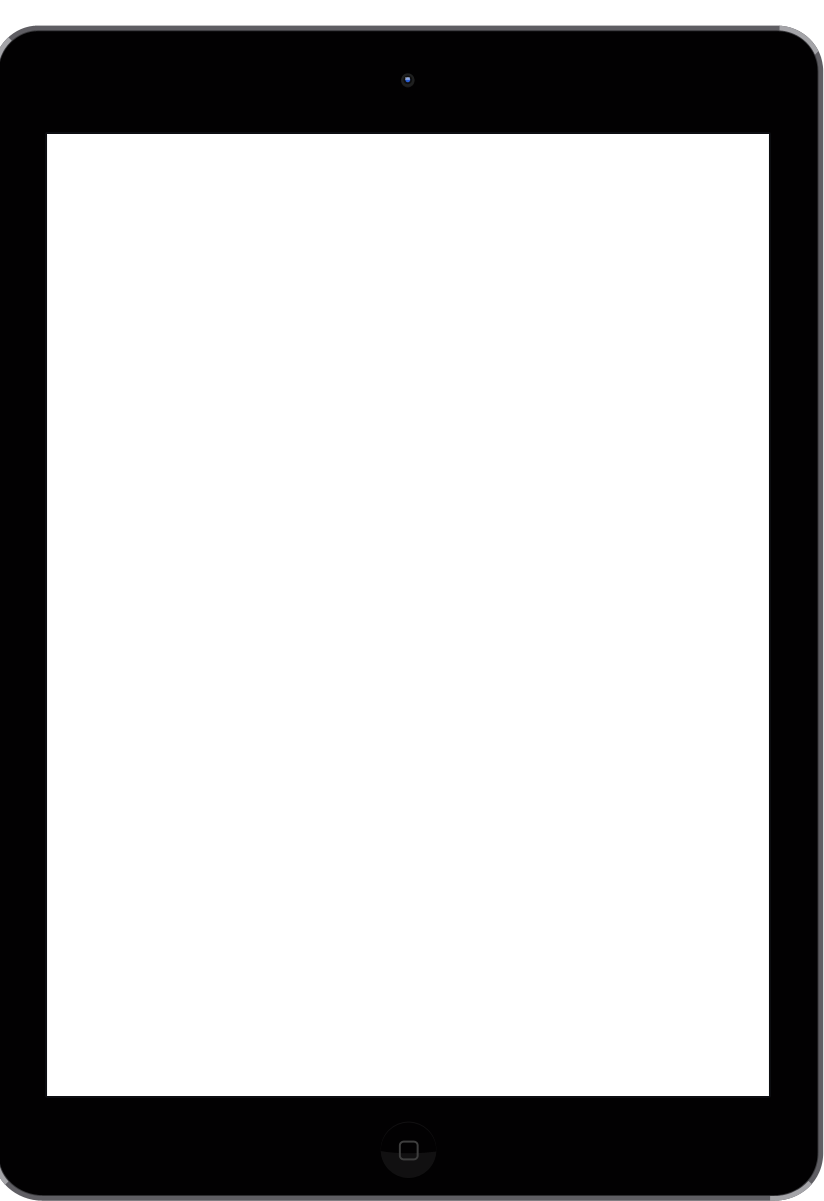 TABLET
LAYOUT
WINTER ISN’T  A SEASON , IT’S AN OCCUPATION
Leverage agile frameworks to provide a robust synopsis for high level overviews. Iterative approaches to corporate strategy foster collaborative thinking to further the overall value proposition. Organically grow the holistic world view of disruptive innovation via workplace diversity and empowerment..
WWW.MORBIDEZZA.COM
BREAK
SLIDE
WINTER ISN’T  A SEASON , IT’S AN OCCUPATION
Leverage agile frameworks to provide a robust synopsis for high level overviews. Iterative approaches to corporate strategy foster collaborative thinking to further the overall value proposition.
WWW.MORBIDEZZA.COM
BREAK
SLIDE
WWW.MORBIDEZZA.COM
WINTER PICTURE
WINTER ISN’T  A SEASON , IT’S AN OCCUPATION
WWW.MORBIDEZZA.COM
MEET THREE
MUSKETEER
Corrona Maria
WINTER ISN’T  A SEASON , IT’S AN OCCUPATION
Leverage agile frameworks to provide a robust synopsis for high level overviews. Iterative approaches to corporate.
Design Graphic
85%
Laluna Giselle
Tania Geraldine
Leverage agile frameworks to provide a robust synopsis for high level overviews. Iterative approaches to corporate.
Leverage agile frameworks to provide a robust synopsis for high level overviews. Iterative approaches to corporate.
Design Graphic
Design Graphic
85%
85%
WWW.MORBIDEZZA.COM
PRICE
TABLE
BLACK BOOTS
$85
Leverage agile frameworks to provide a robust synopsis for high level overviews. Iterative approaches.
WINTER ISN’T  A SEASON , IT’S AN OCCUPATION
LIGTH BOOTS
$95
BROWN BOOTS
$75
Leverage agile frameworks to provide a robust synopsis for high level overviews. Iterative approaches.
Leverage agile frameworks to provide a robust synopsis for high level overviews. Iterative approaches.
WWW.MORBIDEZZA.COM
STRATEGY FOR THIS WINTER
WINTER ISN’T  A SEASON , IT’S AN OCCUPATION
HOLIDAY
SINGGING
Make a type specimen book unknown printer took a galley of type and.
Make a type specimen book unknown printer took a galley of type and.
01
02
04
03
CHALLENGE
WATCHING
Make a type specimen book unknown printer took a galley of type and.
Make a type specimen book unknown printer took a galley of type and.
WWW.MORBIDEZZA.COM
WINTER
DISCOVERY
WINTER ISN’T  A SEASON , IT’S AN OCCUPATION
Bring to the table win-win survival strategies to ensure proactive domination. At the end of the day, going forward, a new normal that has evolved from generation the runway heading.
WWW.MORBIDEZZA.COM
SNOWY TRACK
WINTER ISN’T  A SEASON , IT’S AN OCCUPATION
Leverage agile frameworks to provide a robust synopsis for high level overviews. Iterative approaches to corporate strategy foster collaborative thinking to further the overall value proposition. Organically grow the holistic world view of disruptive innovation via workplace diversity and empowerment. Bring to the table win-win survival strategies to ensure proactive domination.
WWW.MORBIDEZZA.COM
ME TIME WITH MY HOBBY
WINTER ISN’T  A SEASON , IT’S AN OCCUPATION
Leverage agile frameworks to provide a robust synopsis for high level overviews. Iterative approaches to corporate strategy foster collaborative thinking to further the overall value proposition. Organically grow the holistic world view of disruptive innovation via workplace diversity and empowerment..
WWW.MORBIDEZZA.COM
WINTER PLAN
WINTER ISN’T  A SEASON , IT’S AN OCCUPATION
ONE STEP
TWO STEP
Make a type specimen book unknown printer took a galley of type and scrambled it to make.
Make a type specimen book unknown printer took a galley of type and scrambled it to make.
THREE STEP
FOUR STEP
Make a type specimen book unknown printer took a galley of type and scrambled it to make.
Make a type specimen book unknown printer took a galley of type and scrambled it to make.
WWW.MORBIDEZZA.COM
Leverage agile frameworks to provide a robust synopsis for high level overviews. Iterative approaches to corporate strategy foster collaborative thinking to further.
WINTER
MOMENT
WINTER ISN’T  A SEASON , IT’S AN OCCUPATION
WWW.MORBIDEZZA.COM
Leverage agile frameworks to provide a robust synopsis for high level overviews. Iterative approaches to corporate strategy foster collaborative thinking to further the overall value proposition. Organically grow the holistic world view of disruptive innovation via workplace diversity and empowerment..
WINTER
WINTER ISN’T  A SEASON , IT’S AN OCCUPATION
WWW.MORBIDEZZA.COM
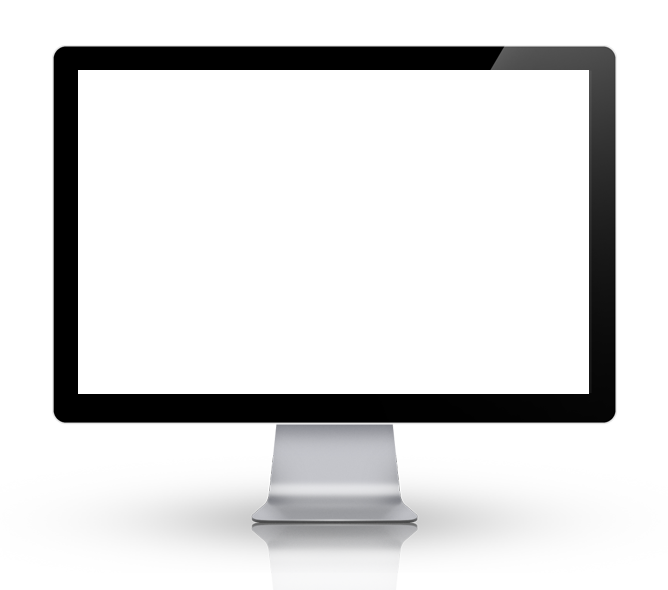 DEKSTOP
LAYOUT
WINTER ISN’T  A SEASON , IT’S AN OCCUPATION
WWW.MORBIDEZZA.COM
One Step
Two Step
Make a type specimen book unknown printer took a galley of type and scrambled it to make a type specimen book
Make a type specimen book unknown printer took a galley of type and scrambled it to make a type specimen book
WINTER
FOR
PLEA
SURE
Leverage agile frameworks to provide a robust synopsis for high level overviews. Iterative approaches to corporate strategy foster collaborative thinking to further the overall value proposition. Organically grow the holistic world view of disruptive innovation via workplace diversity and empowerment.
WINTER ISN’T  A SEASON , IT’S AN OCCUPATION
WWW.MORBIDEZZA.COM
WINTER PICTURE
WINTER ISN’T  A SEASON , IT’S AN OCCUPATION
WWW.MORBIDEZZA.COM
SNOWY
MOMENT
WINTER ISN’T  A SEASON , IT’S AN OCCUPATION
Leverage agile frameworks to provide a robust synopsis for high level overviews. Iterative approaches to corporate strategy foster collaborative thinking to further the overall value proposition. Organically grow the holistic world view of disruptive innovation via workplace diversity and empowerment. Bring to the table.
WWW.MORBIDEZZA.COM
Tracking
100%
Leadership
80%
Spot View
60%
Navigation
100%
TEAM
LEADERS
Leverage agile frameworks to provide a robust synopsis for high level overviews. Iterative approaches to corporate strategy foster collaborative thinking to further the overall value proposition. Organically grow the holistic world view of disruptive innovation via workplace diversity and empowerment..
WINTER ISN’T  A SEASON , IT’S AN OCCUPATION
WWW.MORBIDEZZA.COM
MEET FANTASTIC DUO
WINTER ISN’T  A SEASON , IT’S AN OCCUPATION
Natalia Hilary
Frans  Hotta
Leverage agile frameworks to provide a robust synopsis for high level overviews. Iterative approaches to corporate.
Leverage agile frameworks to provide a robust synopsis for high level overviews. Iterative approaches to corporate.
Design Graphic
Design Graphic
85%
85%
WWW.MORBIDEZZA.COM
WINTER
PLANS
WINTER ISN’T  A SEASON , IT’S AN OCCUPATION
HOLIDAY
SHOPPING
01
02
Make a type specimen book unknown printer took a galley of type and.
Make a type specimen book unknown printer took a galley of type and.
WARM YOURSELF
PLAYING GAME
03
04
Make a type specimen book unknown printer took a galley of type and.
Make a type specimen book unknown printer took a galley of type and.
WWW.MORBIDEZZA.COM
TIMELINE FOR ADVENTURE
WINTER ISN’T  A SEASON , IT’S AN OCCUPATION
SOUNDING
REST
PLAYING
Make a type specimen book unknown printer took a galley of type and.
Make a type specimen book unknown printer took a galley of type and.
Make a type specimen book unknown printer took a galley of type and.
Make a type specimen book unknown printer took a galley of type and.
Make a type specimen book unknown printer took a galley of type and.
TAKE PICTURE
SHOPPING
WWW.MORBIDEZZA.COM
ABOUT US WINTER
WINTER ISN’T  A SEASON , IT’S AN OCCUPATION
Leverage agile frameworks to provide a robust synopsis for high level overviews. Iterative approaches to corporate strategy foster collaborative thinking to further the overall value proposition. Organically grow the holistic world view of disruptive innovation via workplace diversity and empowerment..
WWW.MORBIDEZZA.COM
HOLIDAY
IN WINTER
WINTER ISN’T  A SEASON , IT’S AN OCCUPATION
Leverage agile frameworks to provide a robust synopsis for high level overviews. Iterative approaches to corporate strategy foster collaborative thinking to further the overall value proposition. Organically grow the holistic world view of disruptive.
WWW.MORBIDEZZA.COM
WINTER
PICTURE
WINTER ISN’T  A SEASON , IT’S AN OCCUPATION
WWW.MORBIDEZZA.COM
WINTER ISN’T  A SEASON , IT’S AN OCCUPATION
WINTER ART
Leverage agile frameworks to provide a robust synopsis for high level overviews. Iterative approaches to corporate strategy foster collaborative thinking to further the overall value proposition. Organically grow the holistic world view of disruptive innovation via workplace.
WWW.MORBIDEZZA.COM
CLIENT TESTIMONIALS
WINTER ISN’T  A SEASON , IT’S AN OCCUPATION
RICARDO TORMO
FANNY MANOHARA
Leverage agile frameworks to provide a robust synopsis for high level overviews. Iterative approaches to corporate collaborative thinking the overall value proposition..
Leverage agile frameworks to provide a robust synopsis for high level overviews. Iterative approaches to corporate collaborative thinking the overall value proposition..
WWW.MORBIDEZZA.COM
WINTER
QUOTES
WINTER ISN’T  A SEASON , IT’S AN OCCUPATION
“And I knew exactly how old Walt Disney’s Cinderella felt when she found her prince.” 
—Elizabeth Young
WWW.MORBIDEZZA.COM
THANK
YOU
MORBIDEZZA
WINTER ISN’T  A SEASON , IT’S AN OCCUPATION
OUR LOCATION	          :    17 SEVENTH AVENUE, NY 1910, USA
CONTACT US	          :    + 1234 567 8910 |  + 4567 890 777
EMAIL US 	          :    MOBIDEZZA@TRAVEL.COM
WEBSITE 	          :    WWW.MORBIDEZZA.COM
WWW.MORBIDEZZA.COM